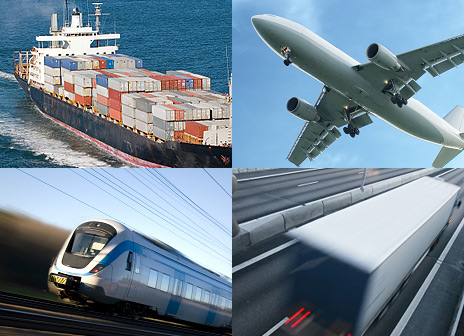 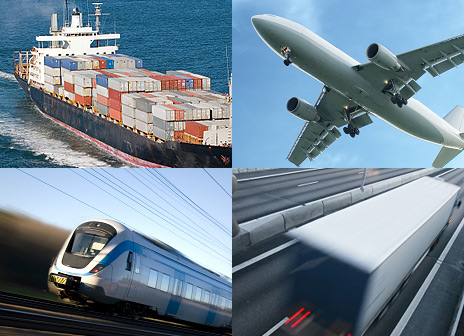 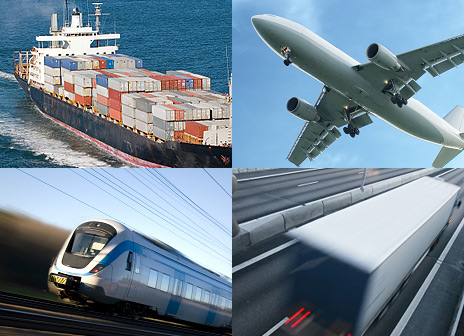 КАКОЙ  БЫВАЕТ  
ТРАНСПОРТ
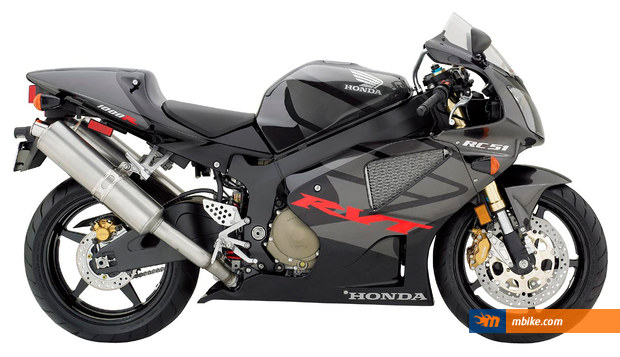 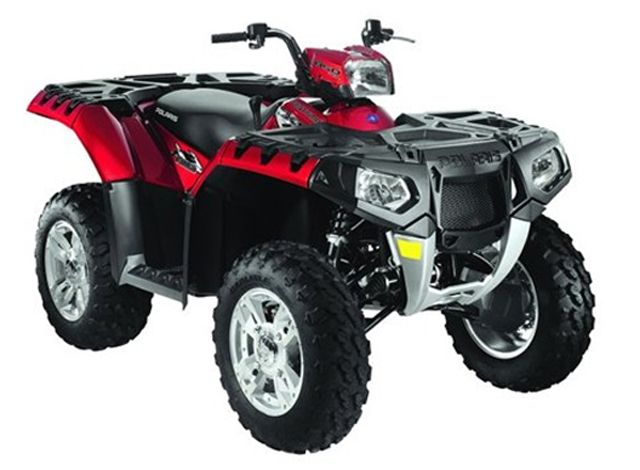 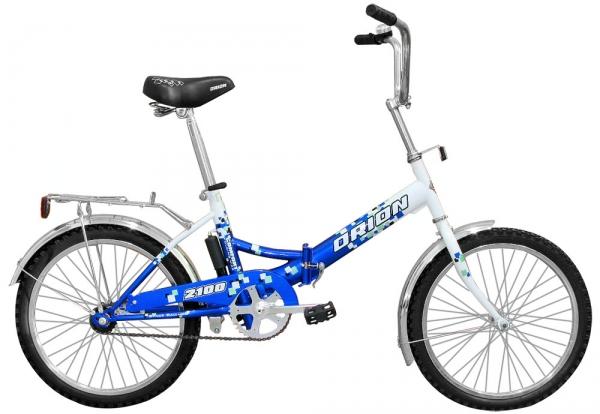 Транспорт (от лат. transporto — переношу, перемещаю, перевожу), в общем смысле перемещение людей и грузов.
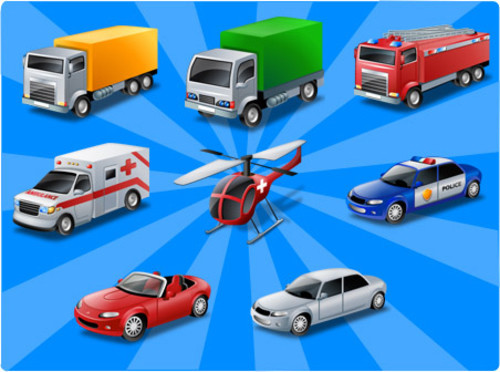 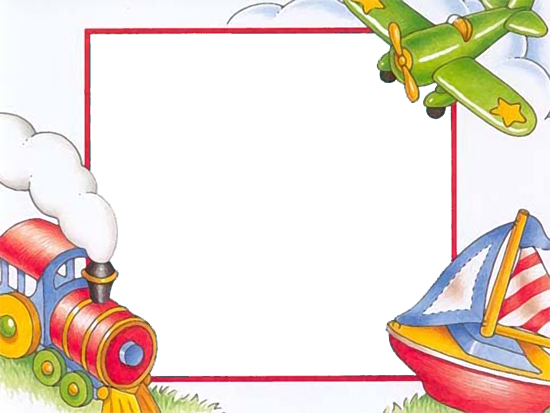 Транспорт
наземный
водный
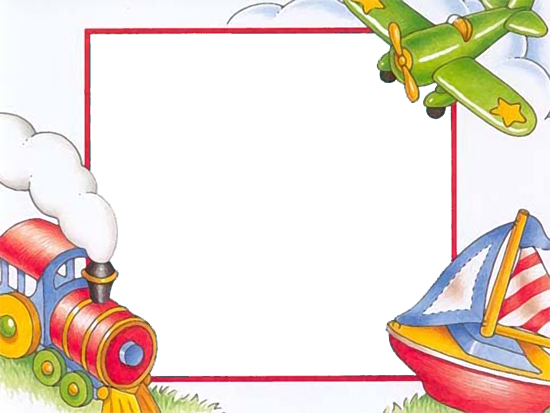 подземный
воздушный
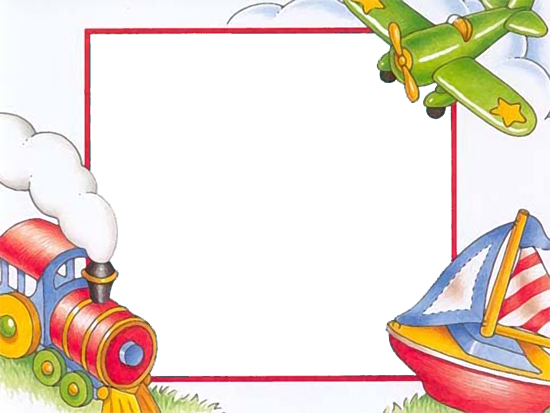 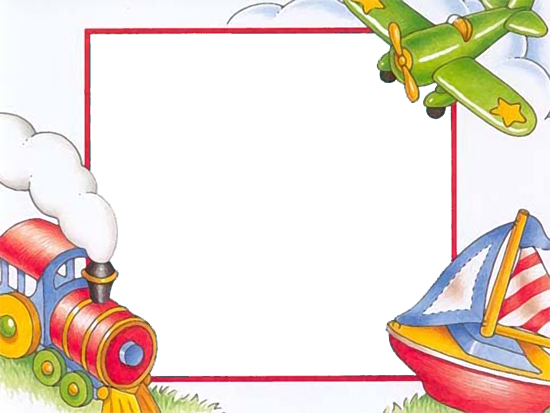 Автомобильный транспорт.
Пьет бензин, как молоко,Может бегать далеко.Возит грузы и людей,Ты знаком, конечно, с ней.Обувь носит из резины,
 Называется МАШИНА!
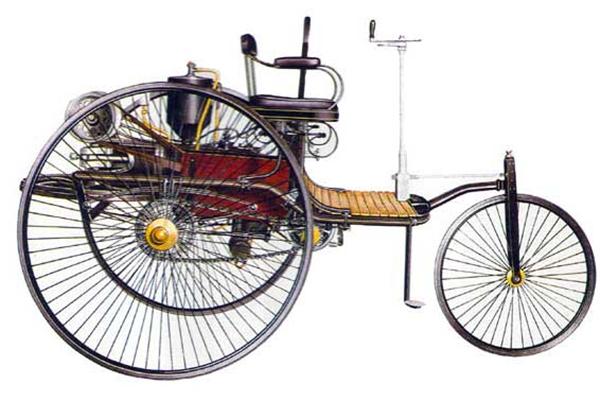 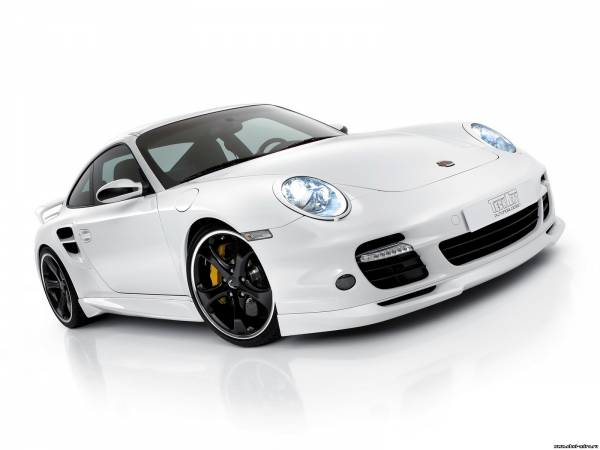 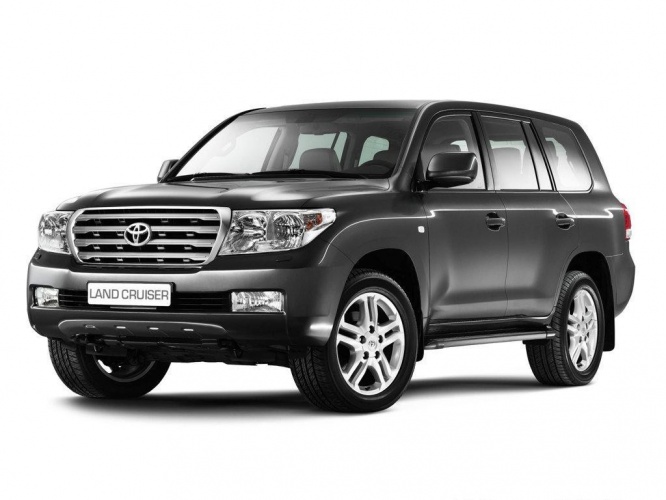 Железнодорожный транспорт.
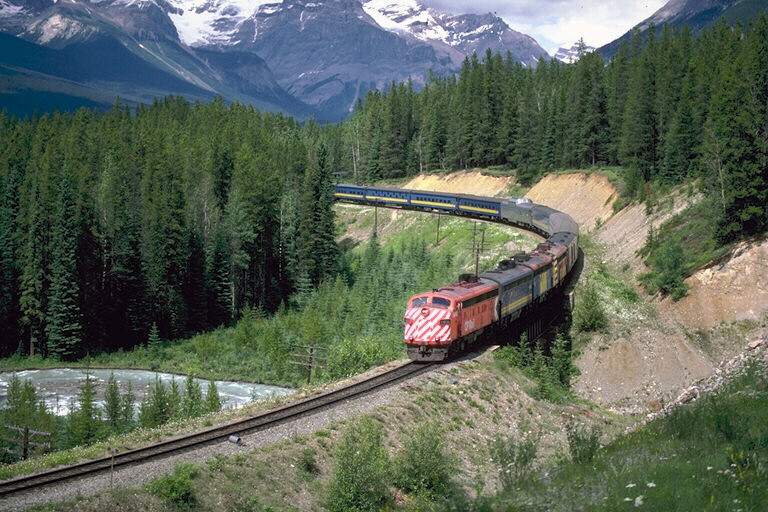 Впереди - электровоз,Он вагончики повез,Этот поезд очень скор,Мчит вперед во весь опор!И свистит он, и стучит,Нет, он вовсе не сердит!У окошка пассажир -Из окна глядит на мир.
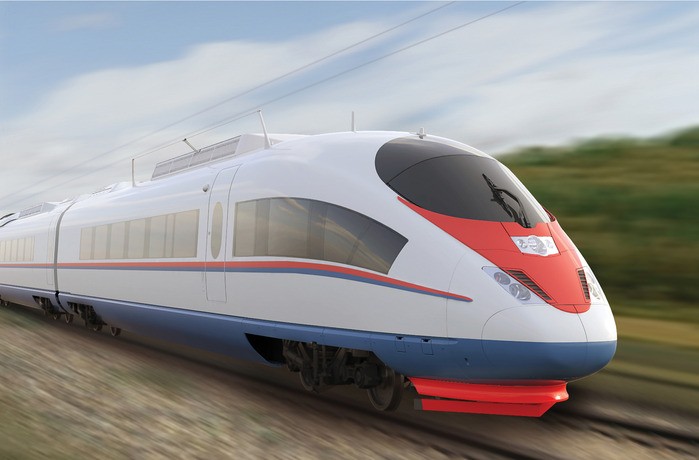 Подземный транспорт.
Есть дорог железных сети,
Что проходят под землей,
Там сквозняк гуляет, ветер,
И прохладно даже в зной.
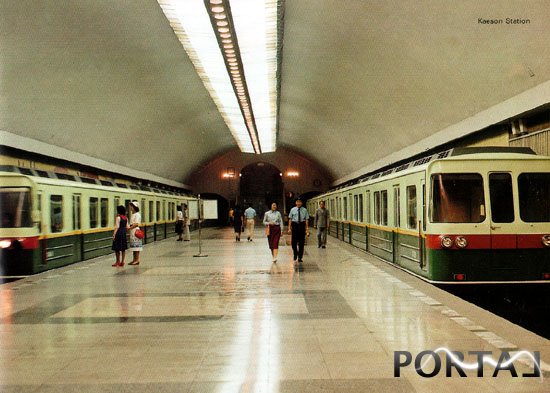 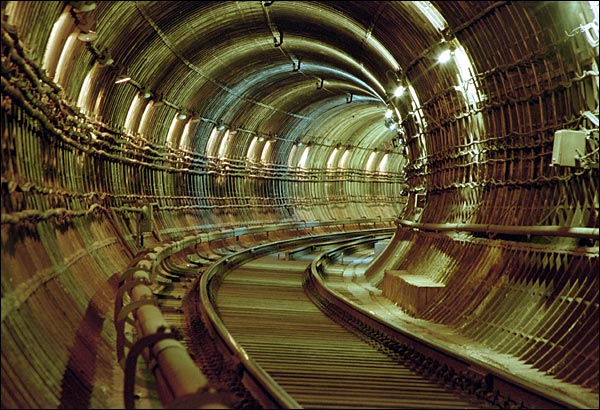 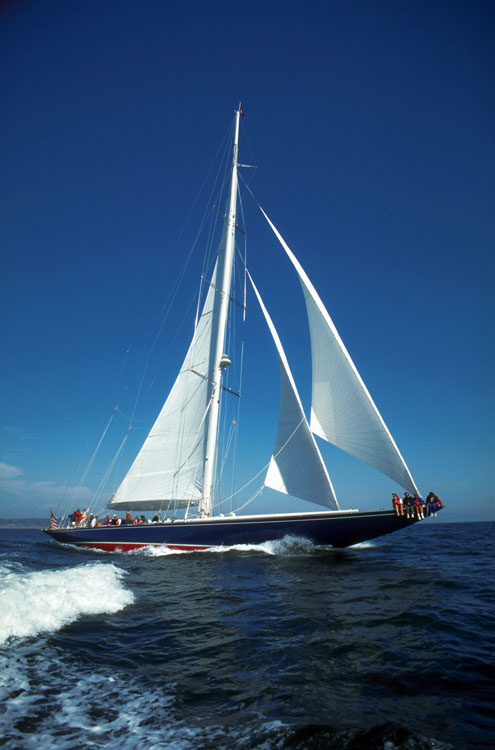 Водный транспорт.
Матросская шапка,Верёвка в руке,Тяну я корабликПо быстрой реке.И скачут лягушкиЗа мной по пятам,И просят меня:- Прокати, капитан!
Воздушный транспорт.
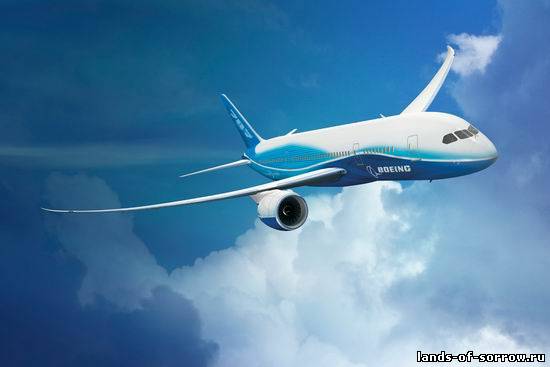 Солнце в небе золотится.Ввысь летит большая птица,Закрывая нам крыломСолнце в небе голубом.Эта птица – самолет,Он отправился в полетК дальним нашим городам, К европейским берегам.
Транспорт
пассажирский
грузовой
специальный
Пассажирский транспорт.
Остановка на маршруте, Входят и выходят люди. Чтобы ехать, нужен пропуск – Где билет ваш на АВТОБУС?
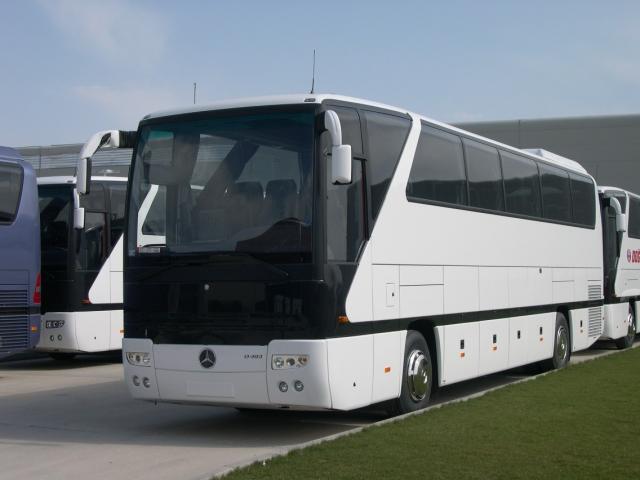 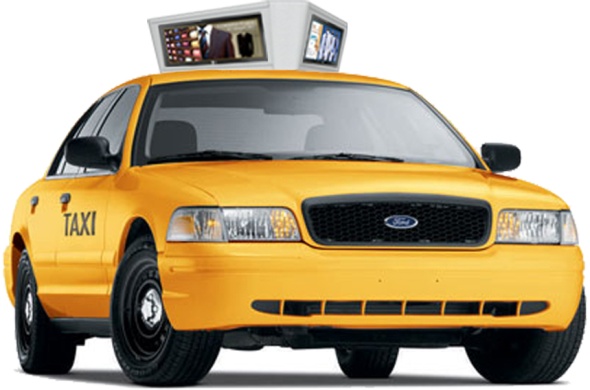 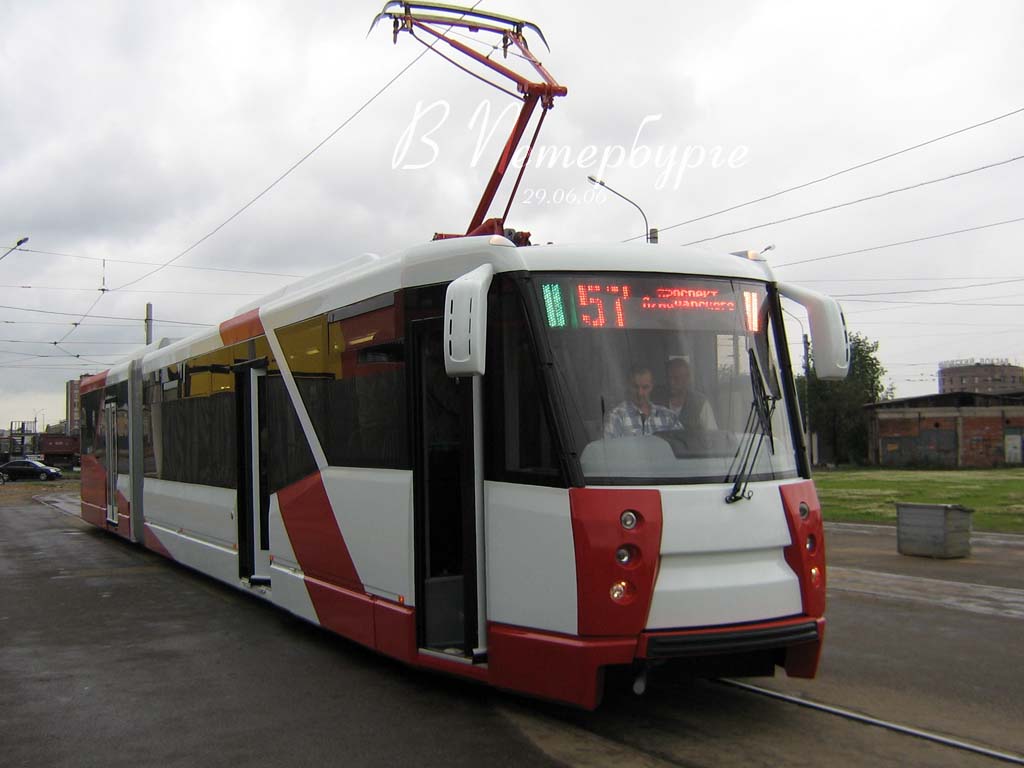 Грузовой транспорт.
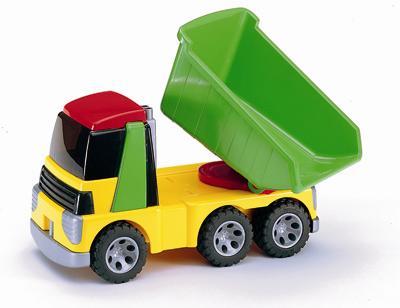 Грузовик серьезный малый!Поважнее он, пожалуй,Чем машина легковая(Даже самая большая).Грузы возит грузовик -Он лениться не привык.Погрузил, везет, гудит:"Прочь с дороги! Отойди!Поместилось много грузовВ мой большой просторный кузов.Их спешу доставить в срок!Хоть бы кто-нибудь помог..."
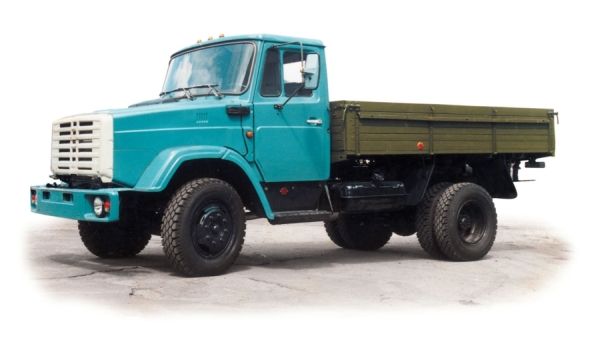 Специальный  транспорт.
01
02
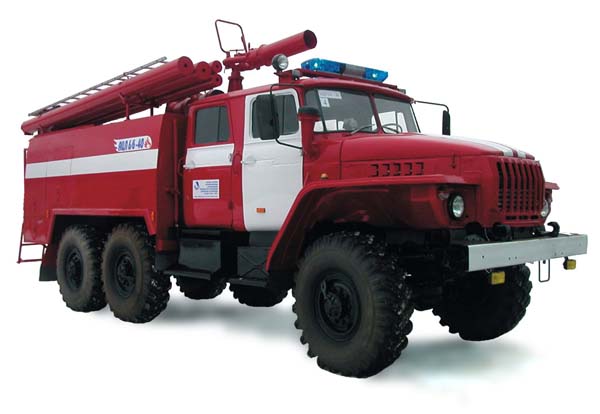 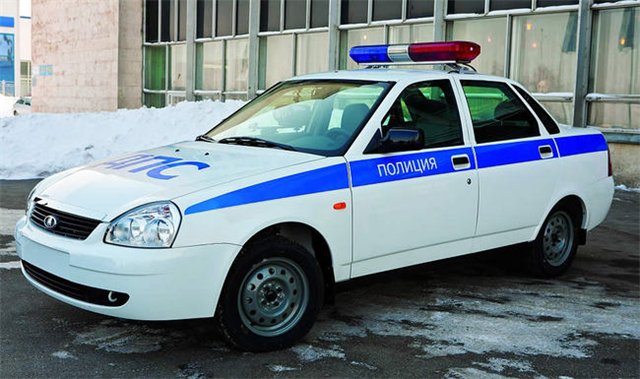 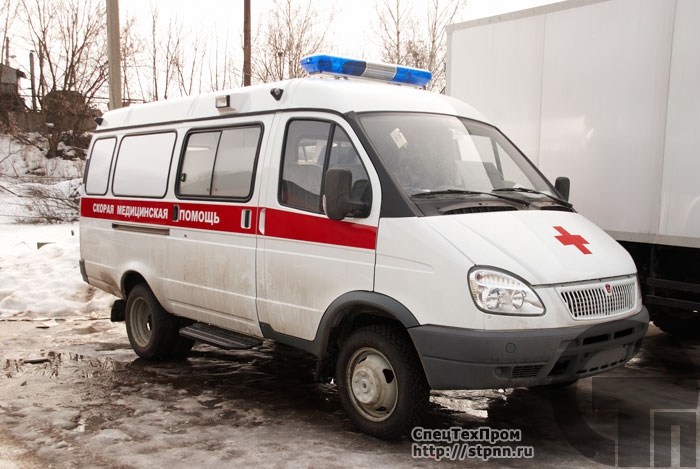 03
Транспорт
личный
общественный
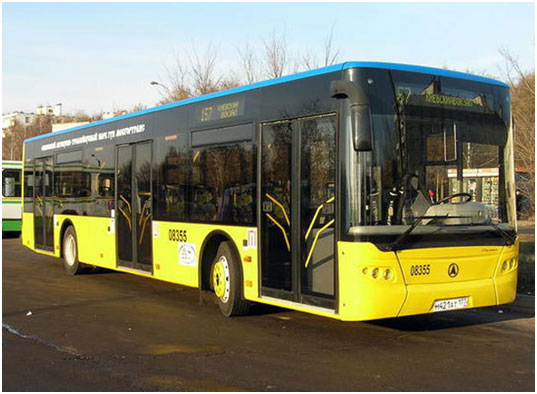 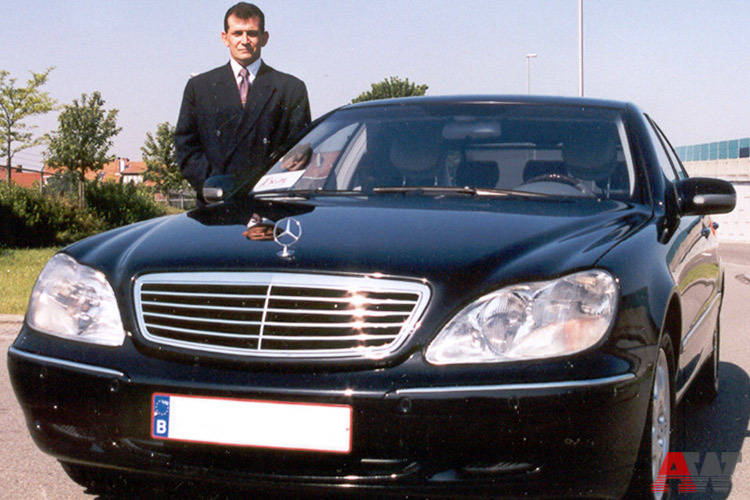